宣教关怀
全能的天父，感谢祢使用必浩和燕婷宣教士夫妇，成为东亚M族群的宣教士。他们的宣教工场现在早晚温差非常大，求耶和华沙龙保佑他们健康平安。我们感恩，必浩夫妇所推动的“绿色小家”，即照顾M癌症患者中心，最近来了一些新
1/2
宣教关怀
朋友。求圣灵运行在他们的生命中，能从宣教士的陪伴，感受到耶稣基督的爱与恩典。我们特别记念初信者张姐。宣教士正带领她读马太福音，求圣灵打开张姐的属灵眼光，越发确信耶稣基督是上帝的儿子，是从死里复活的救赎主。奉主耶稣基督的名，阿们。
2/2
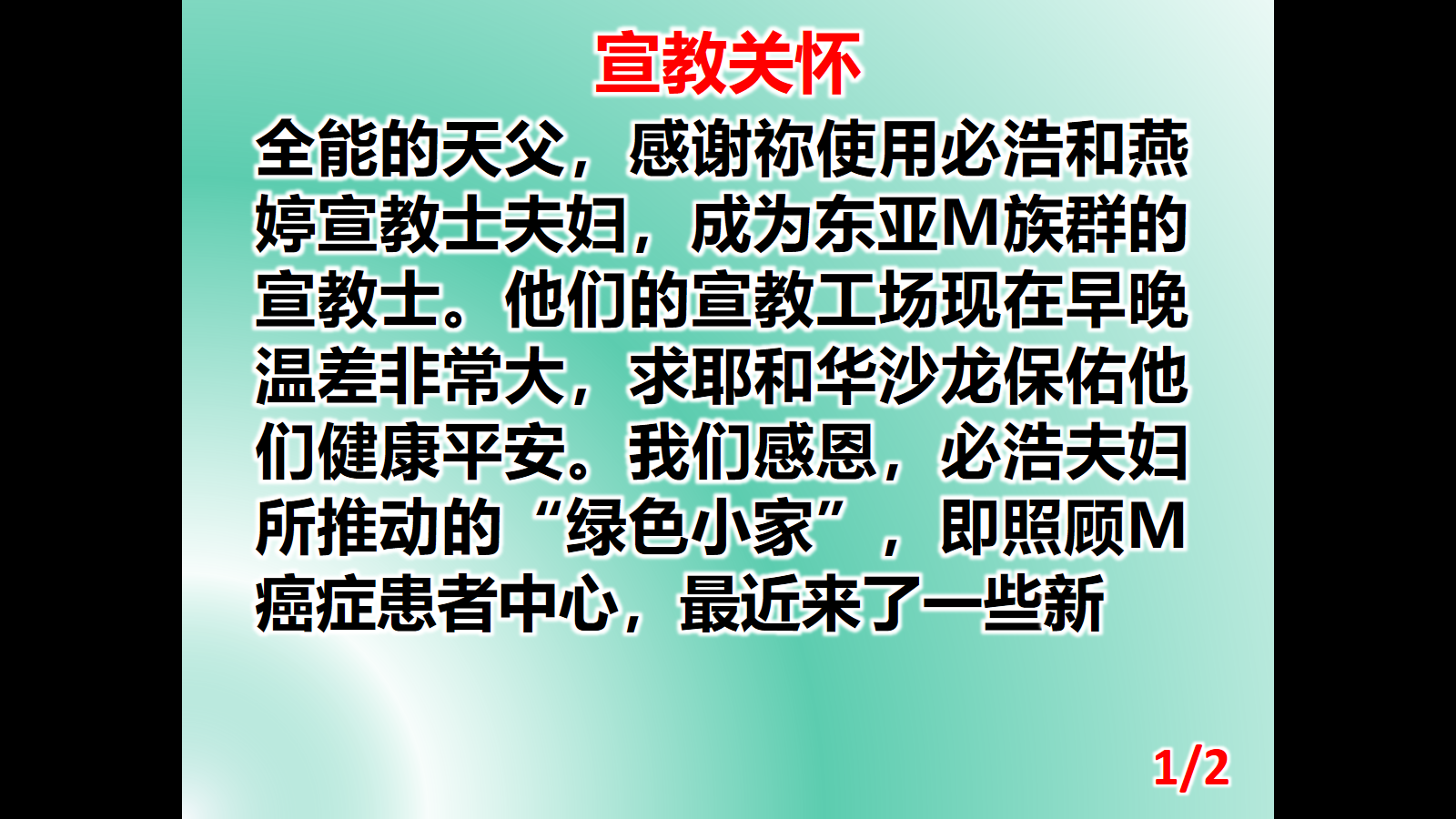 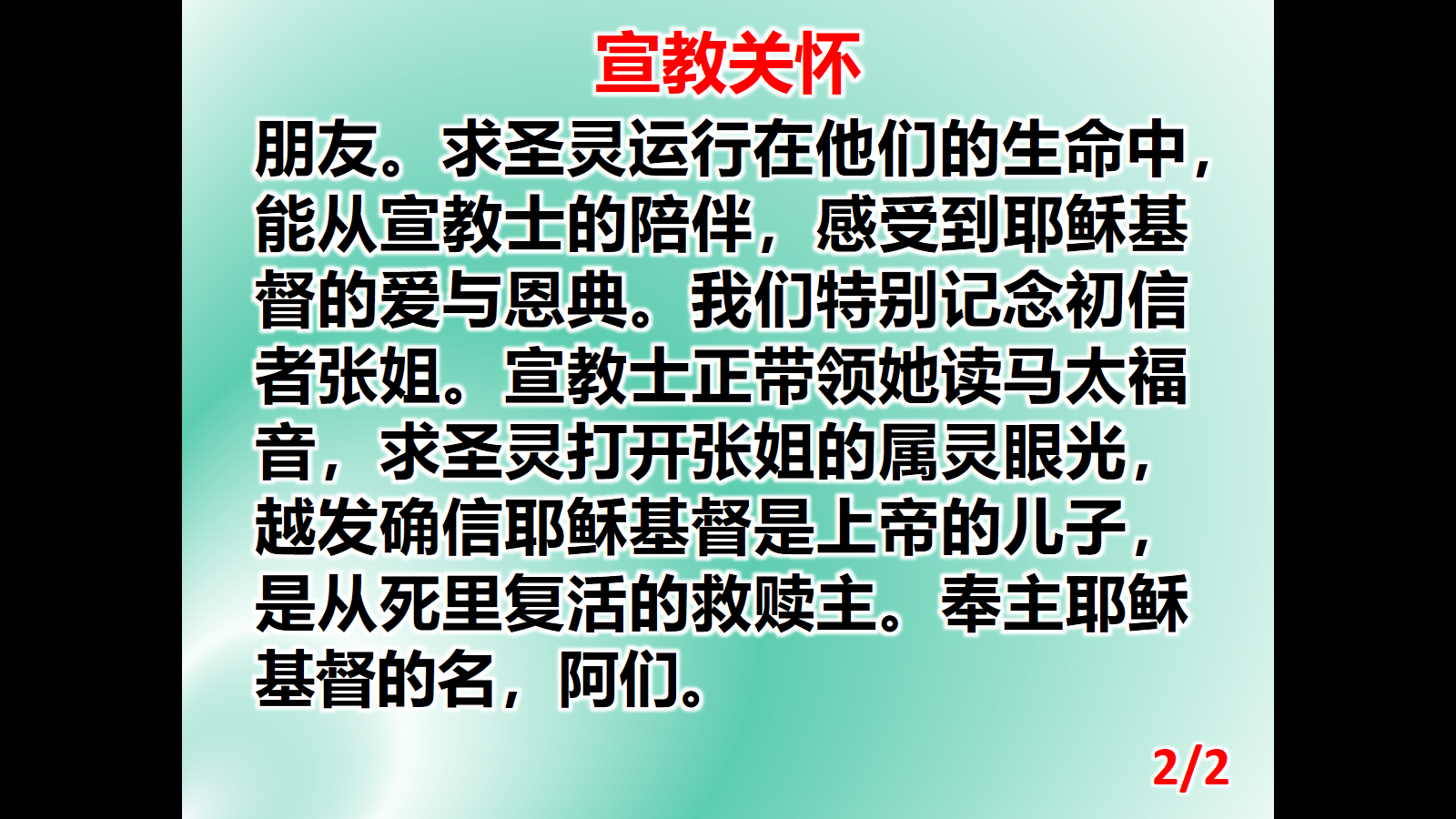